Anouk FiliusDecaan tto, atheneum, havo, mavo
Profielkeuze 2 mavo
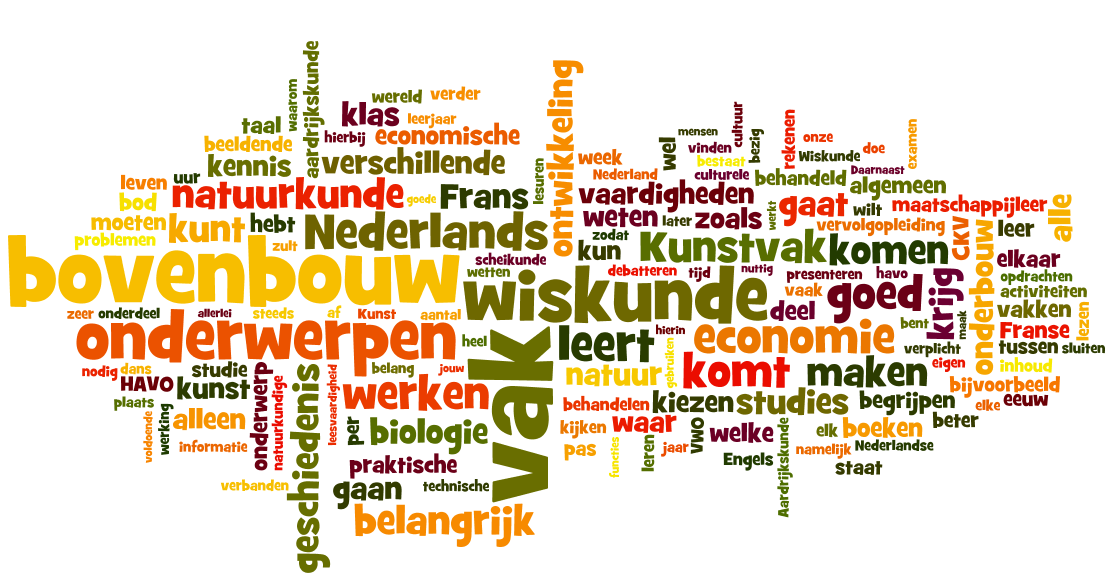 Keuzeproces
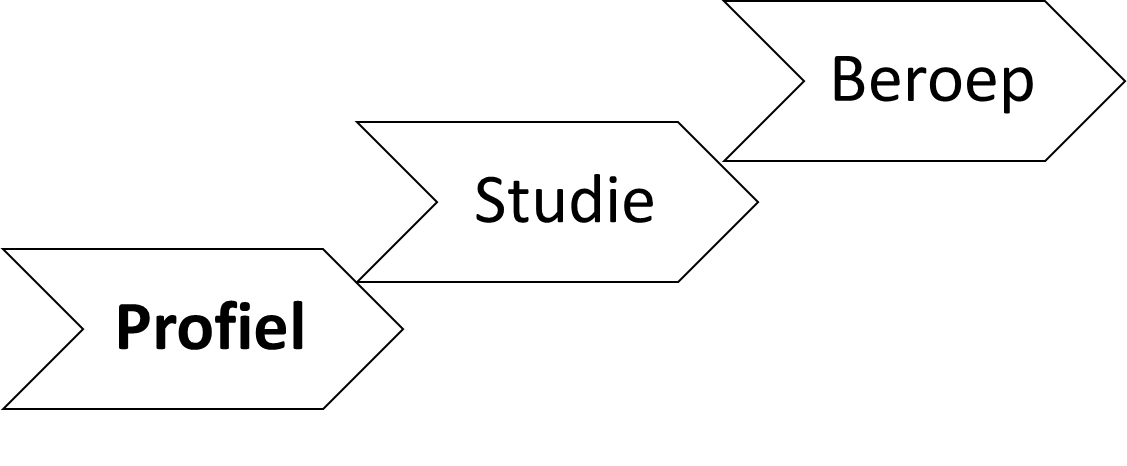 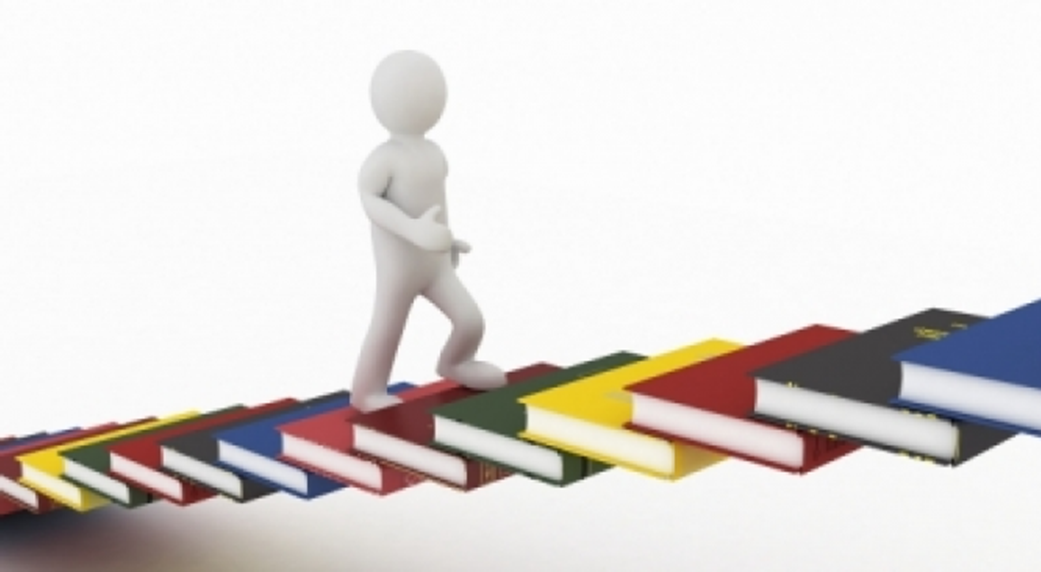 Loopbaanoriëntatie- en begeleiding (LOB)
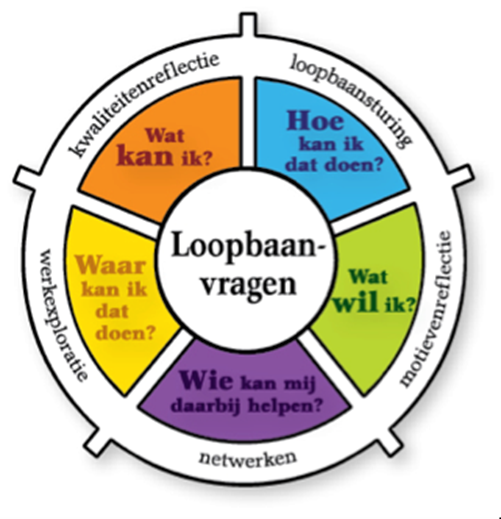 Profielen mavo
Economie
Zorg en Welzijn
Landbouw 
Techniek
Profielkeuzeproces mavo
2 mavo: 
Kies 1 profiel (uit 4) 
6 examenvakken verplicht 
Kies 4 (of 5*) examenvakken
In totaal 10 (of 11*) examenvakken

3 mavo: 
Kies 1 profiel (uit 4)
Alleen Engels en Nederlands verplicht 
Laat 3 (of 4*) vakken vallen
In totaal 7 examenvakken

*Bij LO2 als extra vak in 3 mavo
Opbouw profielen
Gemeenschappelijk deel 		
Profieldeel		
Keuzedeel			

Let op: vakken die zijn laten vallen kunnen níet opnieuw gekozen worden!
1. Gemeenschappelijk deel
Nederlands				
Engels				
Duits				
Geschiedenis			
Aardrijkskunde			
Scheikunde (nsk 2)			
Lichamelijke Opvoeding
Culturele en kunstzinnige vorming
Mentorles
2. Profieldeel
3. Keuzedeel
Kies uit 8 (keuze)examenvakken
Totaal 10 examenvakken in vakkenpakket 3 mavo  
Evt. extra examenvak: Lichamelijke Opvoeding 2
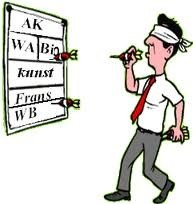 Doorstroom havo
Keuzetraject
Van een voorlopige tot definitieve keuze
Verkeerd gekozen?
Wijziging van het vakkenpakket kan van 7 april tot 1 december 2017 in 3 mavo

	Hoe: 
	- Mutatieformulier via coördinator

	Voorwaarde: 
Toestemming coördinator, ouders, mentor, nieuwe docent, decaan en roostermaker
Verplichte vakken
Let op: Dit geldt voor dit jaar. Regels kunnen wijziging, controleer altijd de website van de vervolgopleiding.
Profiel kiezen
Don’ts
Wat doen mijn vrienden? 
Waar heb ik het minste huiswerk voor? 
Welke docent vind ik leuk?

Do’s 
Waar ben ik goed in?
Wat vind ik leuk of interessant? 
Wat wil ik later worden?
Wat heb ik daarvoor nodig?  
Wat heb ik nodig wil ik overstappen naar de havo?
Met welke vakken ga ik mijn examen halen!
Invultips profielkeuzeformulier
1. Kies 1 profiel 

2. Kies keuzevakken 
blokje onder profiel
vak nu niet kiezen = nooit meer kiezen

3. Kies evt. LO2 als extra vak 
dan niet als keuzevak

4. Kies voor leuk én haalbaar 

5. Formulier hoeft niet ingeleverd te worden
Hartelijk dank voor jullie komst!Zijn er nog vragen?				Presentatie bij “Decanaat” 	op website
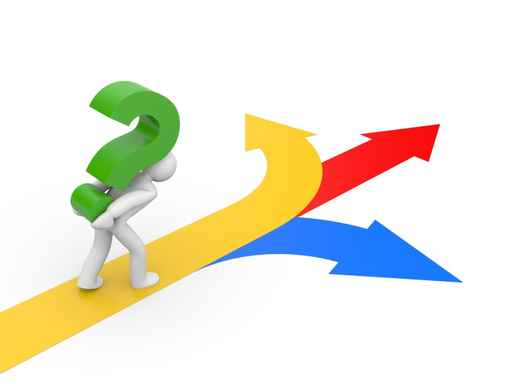